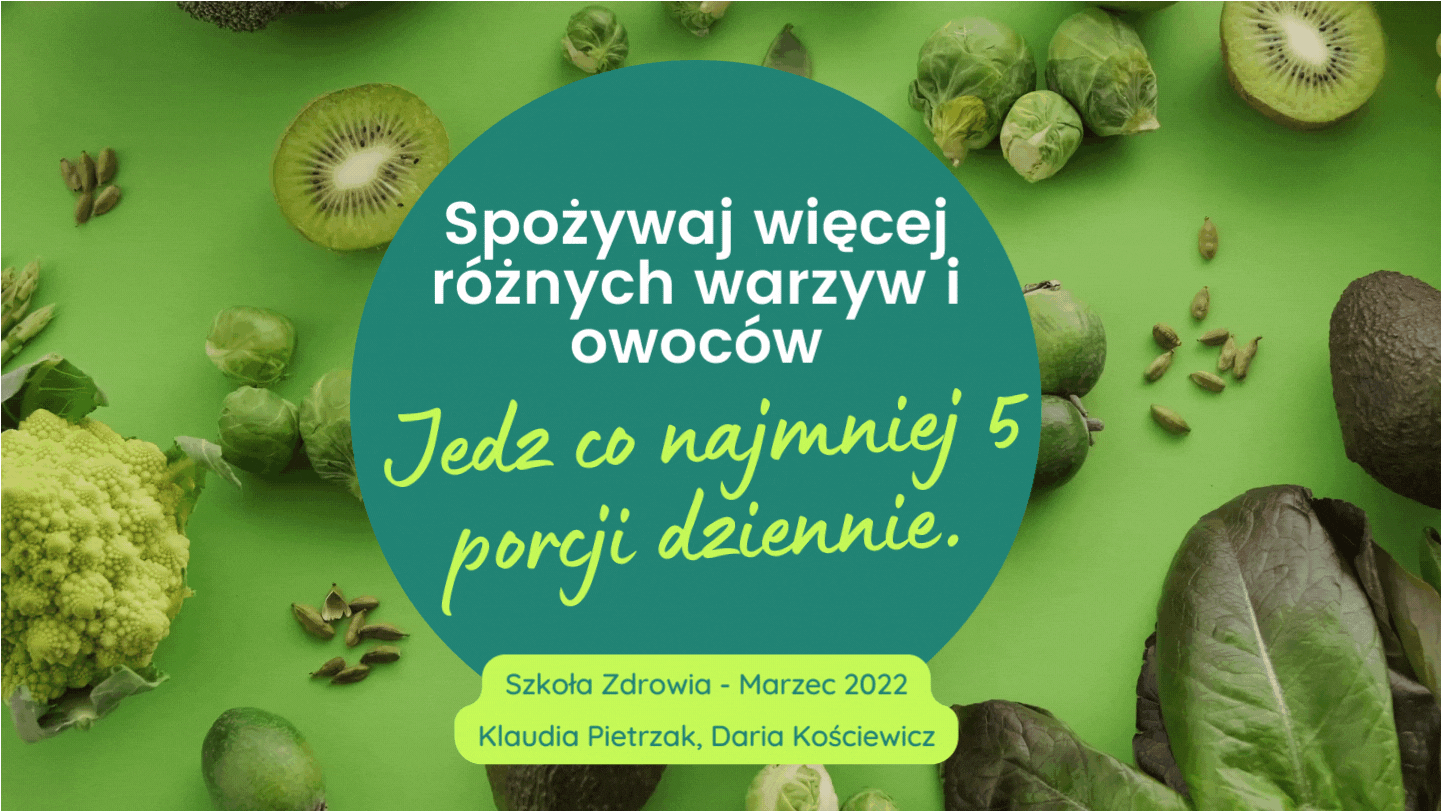 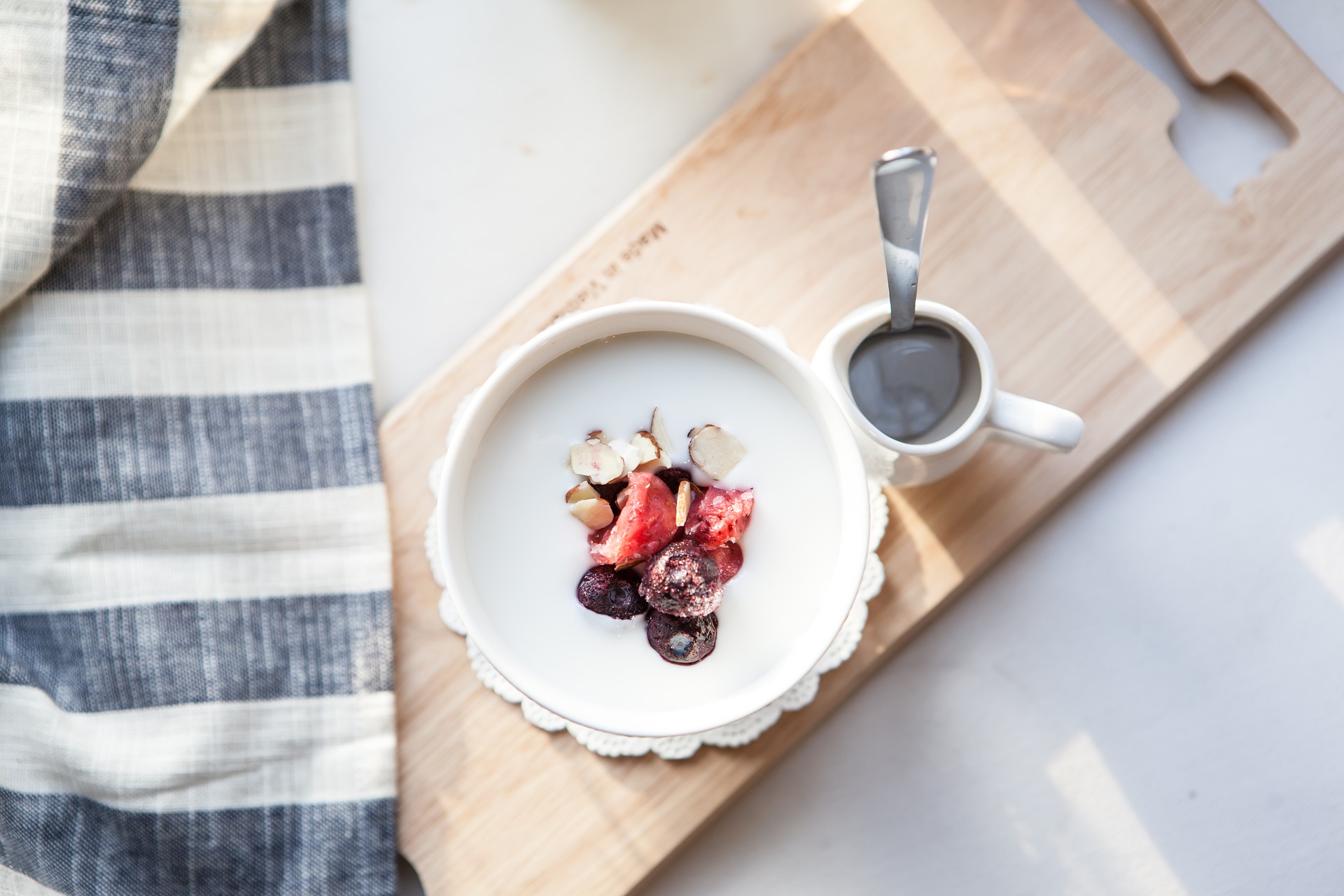 Zdrowe odżywianie – co to właściwie oznacza?
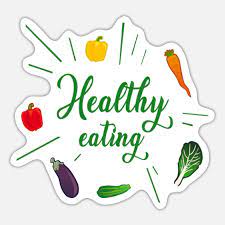 ZDROWE ODŻYWIANIE to dostarczanie organizmowi takiej ilości kilokalorii (energii), której potrzebuje by prawidłowo funkcjonować. Ilość ta zależy od wieku, płci, stanu zdrowia czy poziomu aktywności fizycznej. Wraz z tą energią, która dostaje się do organizmu dzięki pożywieniu dostarczane są niezbędne składniki odżywcze, budulcowe, które pozwalają organizmowi prawidłowo pracować.
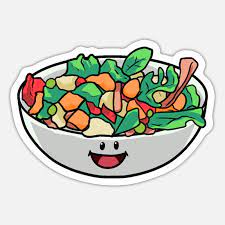 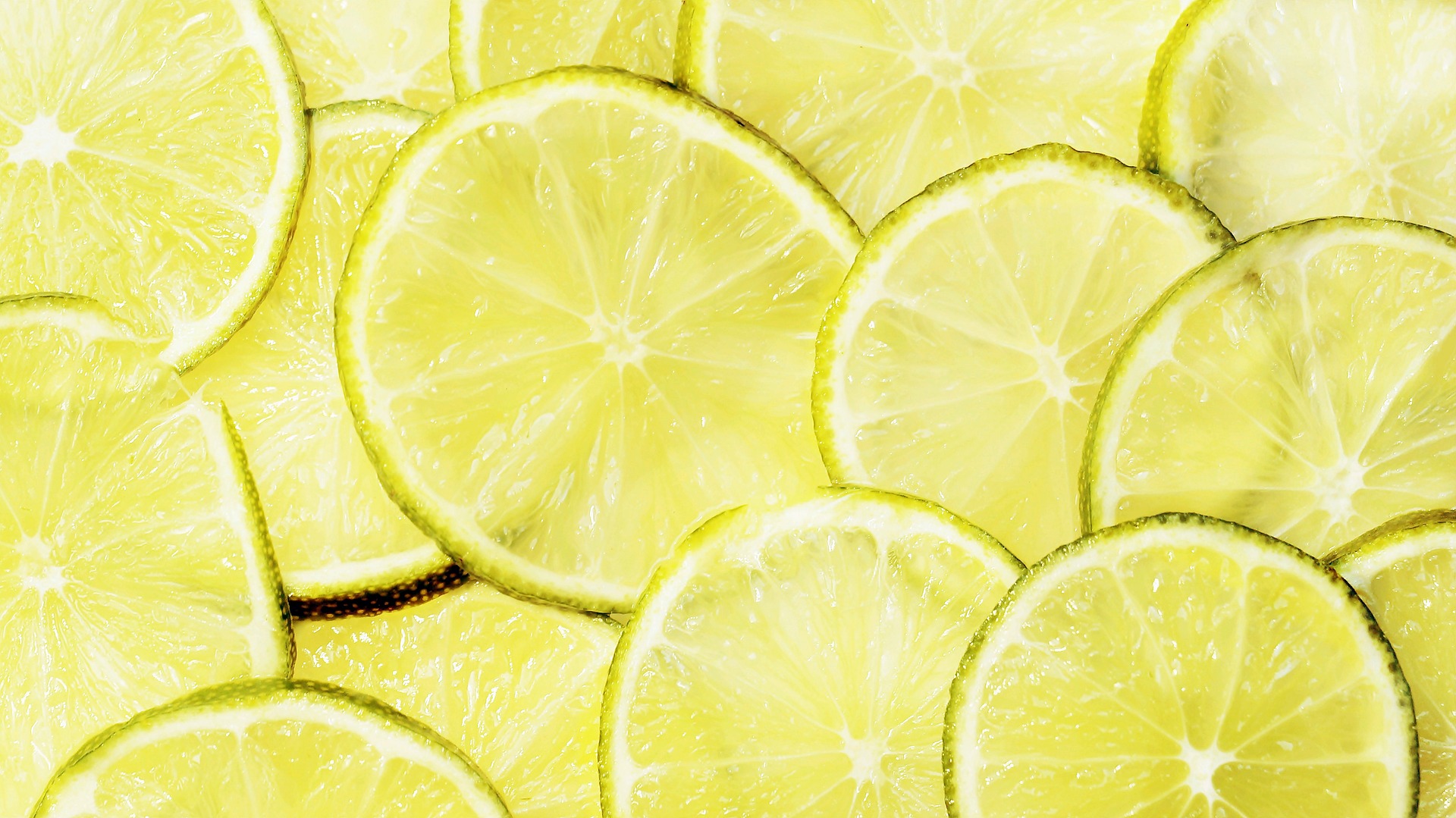 Żywienie takie pozwala zapobiegać niedoborom żywieniowym, sprzyja zachowaniu zdrowia, koncentracji, sił witalnych i chroni przed chorobami dietozależnymi, wspiera odporność organizmu, płodność i utrzymanie prawidłowej masy ciała.
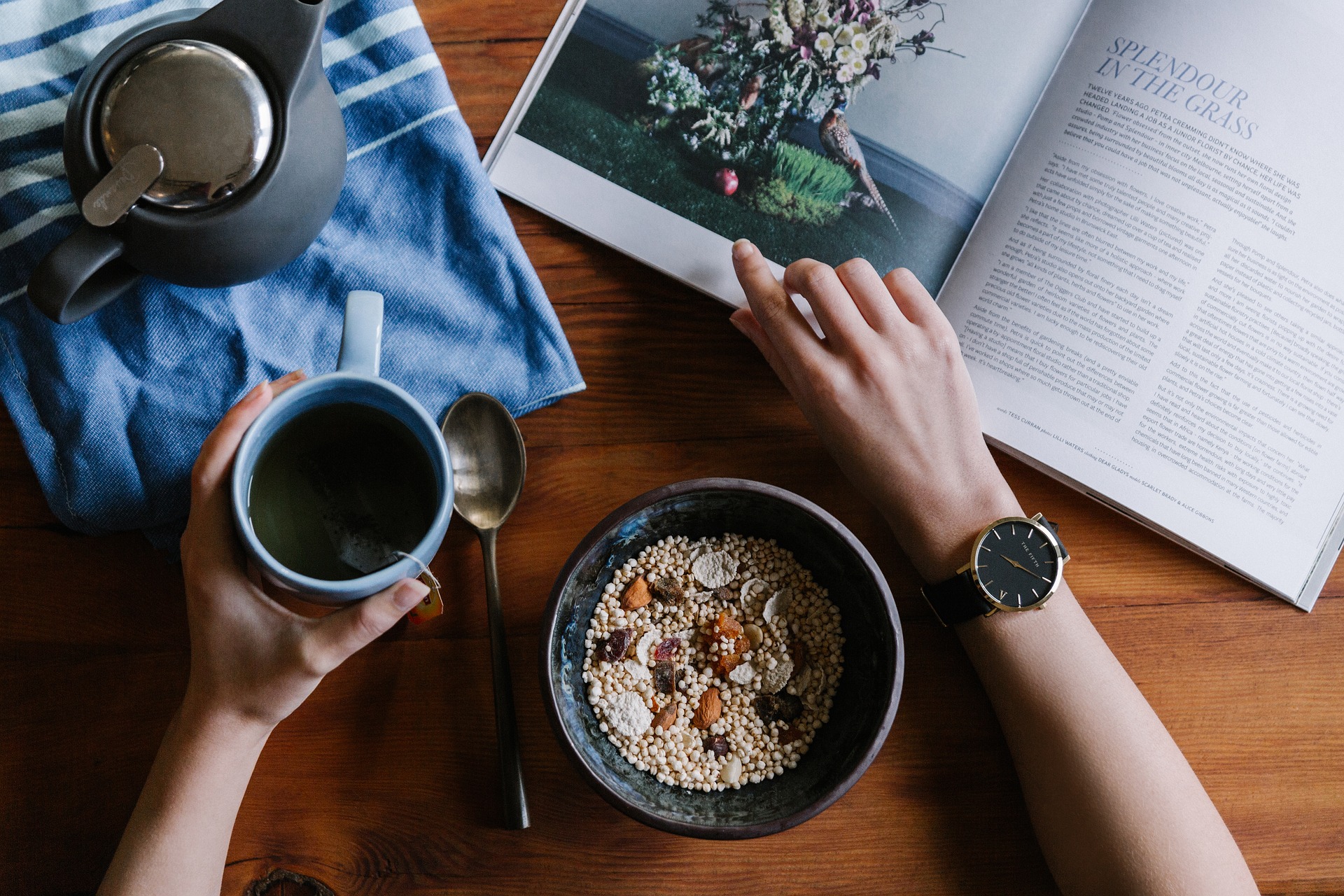 Zdrowa 5 !
Według wytycznych Światowej Organizacji Zdrowia (WHO), minimalne spożycie warzyw i owoców na dzień powinno wynosić 400 gramów, które należy spożyć w co najmniej 5 porcjach.
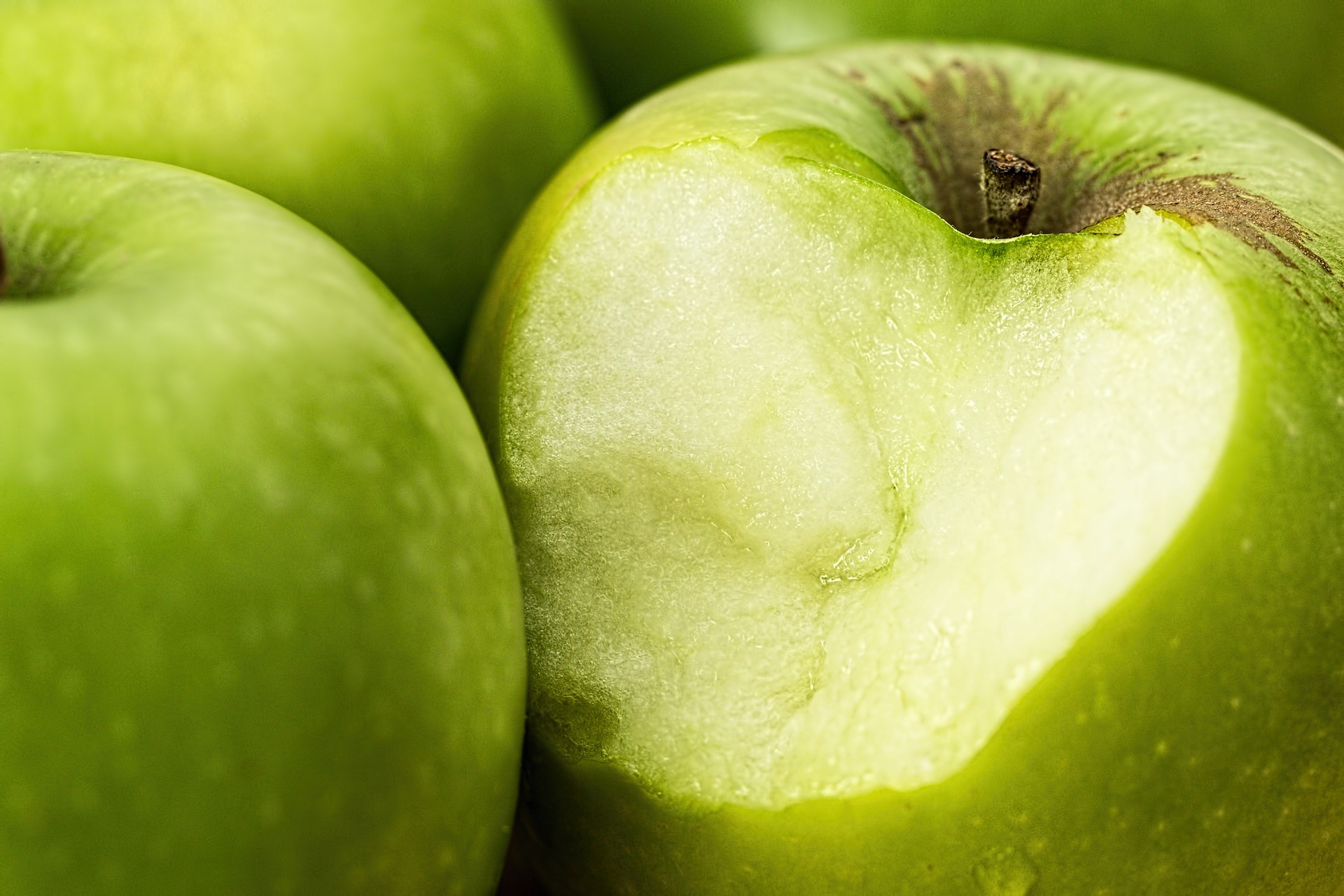 Co to jest porcja?
Porcja to średniej wielkości owoc lub warzywo (jabłko, marchew), kilka sztuk mniejszych warzyw lub owoców (truskawek, czereśni), około połowy szklanki surówki lub sałatki czy szklanka soku. Świeże warzywa i owoce mają największą wartość odżywczą, ale można je spożywać w formie gotowanej i suszonej, a także jako sok. Najważniejsze, aby unikać przetworów z dodatkiem soli i cukru.
Dlaczego pięć porcji?
Organizm człowieka nie potrafi magazynować niektórych związków zawartych w warzywach i owocach (na przykład witaminy C). W celu utrzymania odpowiedniego poziomu tych substancji – aby organizm mógł cały czas z nich korzystać i chronić się przed chorobami – należy spożywać niewielkie ilości warzyw i owoców wielokrotnie w ciągu dnia.
Warzywa i owoce – co kryje się w środku?
witaminy – np. wit. C
przeciwutleniacze
Wapń, potas i 
magnez
β-karoteny
kwas foliowy
Błonnik
5 porcji warzyw, owoców lub soku codziennie, czyli rady jak się odżywiać
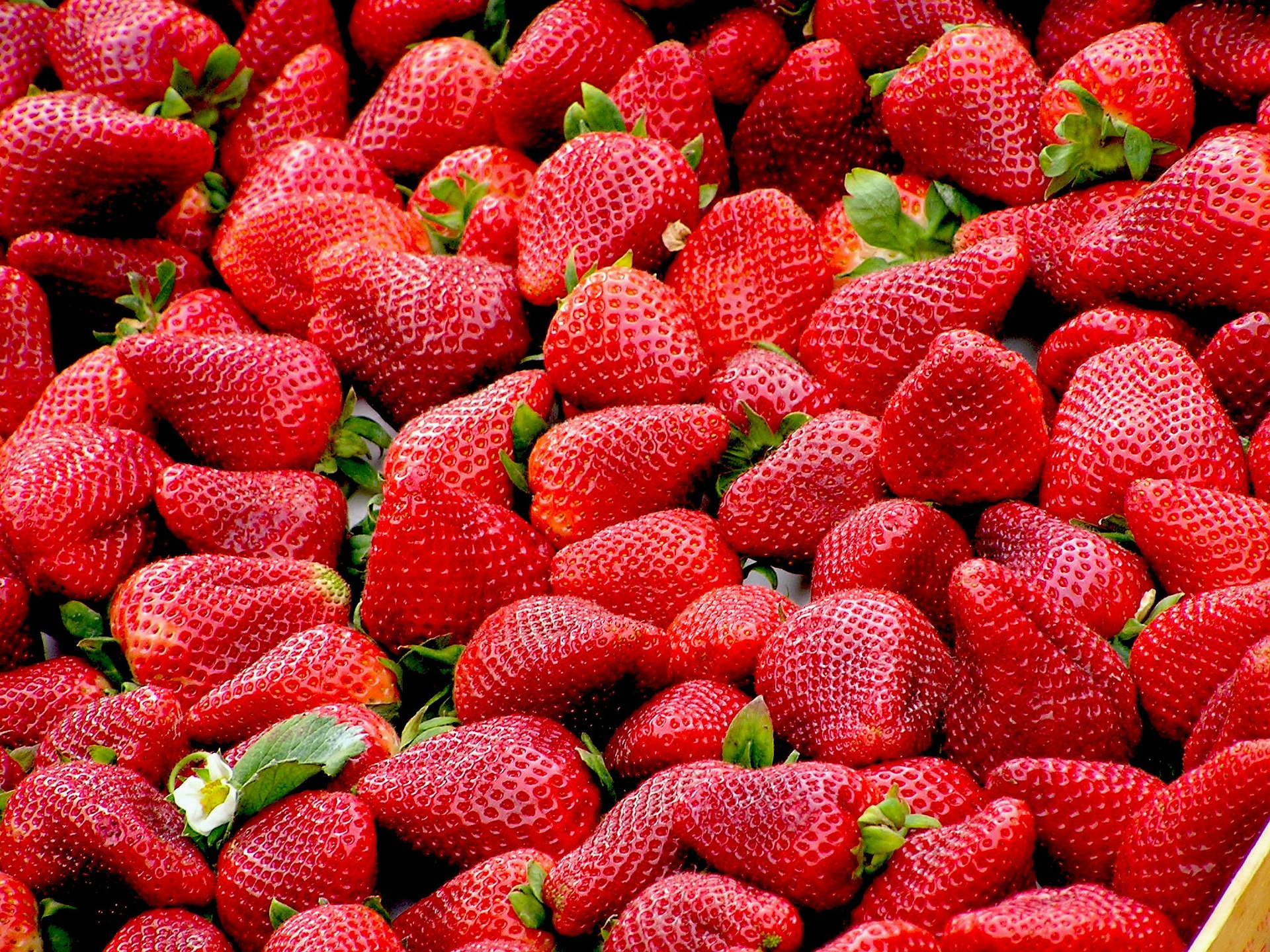 Szklanka soku (200 ml) może stanowić jedną porcję warzyw lub owocуw dziennie.
Pamiętaj o sezonowości warzyw i owocуw – każda pora roku jest bogata w inne warzywa czy owoce.
Dziennie powinieneś spożywać co najmniej 400 g warzyw i owoców.
Jedna porcja warzyw i owocуw to od 80 g do 100 g.
Soki owocowe i warzywne zachowują większość wartości 
zawartych w świeżych owocach i warzywach.
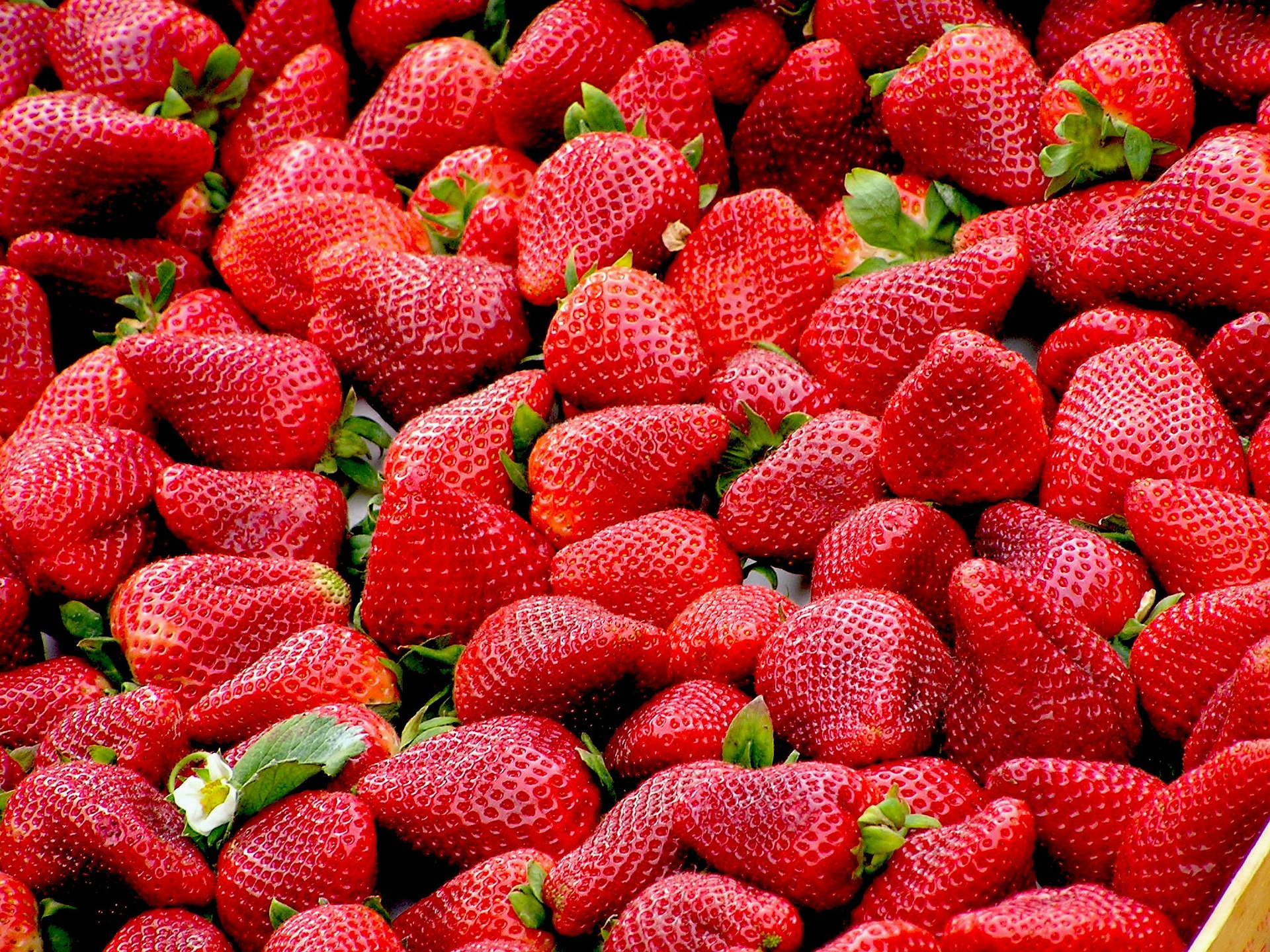 6. Prosta zasada 5 porcji warzyw, owoców lub soku codziennie, ułatwi Tobie i całej Twojej rodzinie regularne wzbogacanie diety o naturalne produkty.
7. Jedna porcja (200 ml) soku z owocуw cytrusowych pokrywa całkowite dzienne zapotrzebowanie na witaminę C. 
8. Staraj się urozmaicać swoją dietę warzywami i owocami z różnych
 grup kolorystycznych.
9. Nie traktuj warzyw tylko jako dodatek do głównych dań 
– niech warzywa będą dla Ciebie często osobnym posiłkiem.
10. Pamiętaj, aby 5 porcji warzyw, owoców lub soku towarzyszyły Tobie nawet w trakcie najbardziej zabieganego i stresującego dnia. Owoc, warzywo lub sok stanowią doskonałą przekąskę w trakcie pracy czy nauki.
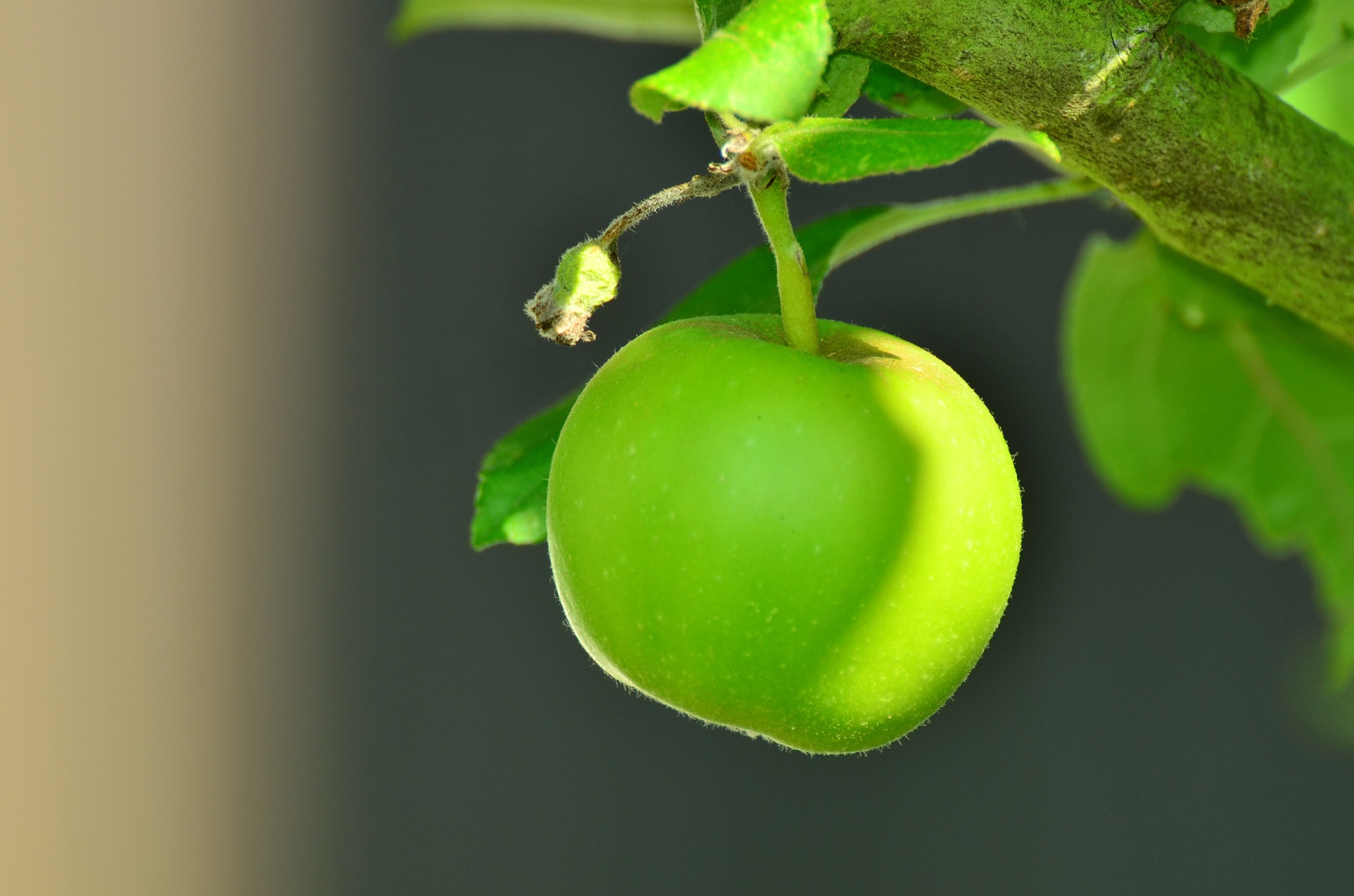 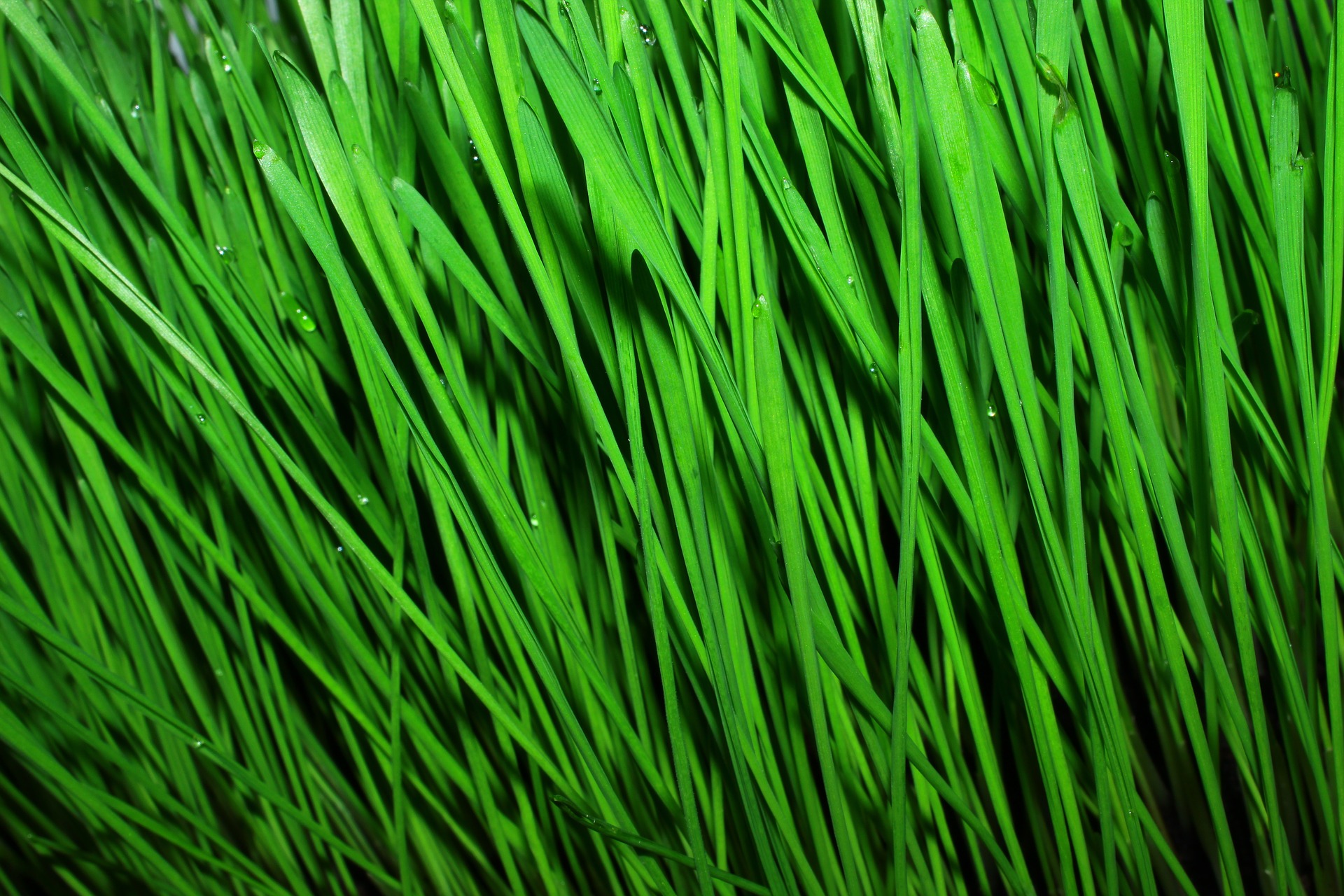 Piramida Zdrowego Żywienia
Światowa Organizacja Zdrowia (WHO) zaleca, by każdego dnia spożywać 400 g warzyw i owoców, podzielonych na 5 porcji, przy czym jedną z porcji może stanowić szklanka soku (200 ml). Jak się okazuje w Polsce w 2016 roku przeciętnie spożycie dziennie na osobę wyniosło zaledwie ok. 280 g warzyw, owoców i ich przetworów. To mało!
	W opublikowanej w 2016 roku przez Instytut Żywności i Żywienia uaktualnionej Piramidzie Zdrowego Żywienia i Aktywności Fizycznej, warzywa i owoce znalazły się u podstaw diety, a jedną z ich porcji może stanowić szklanka soku (ok. 200 ml).
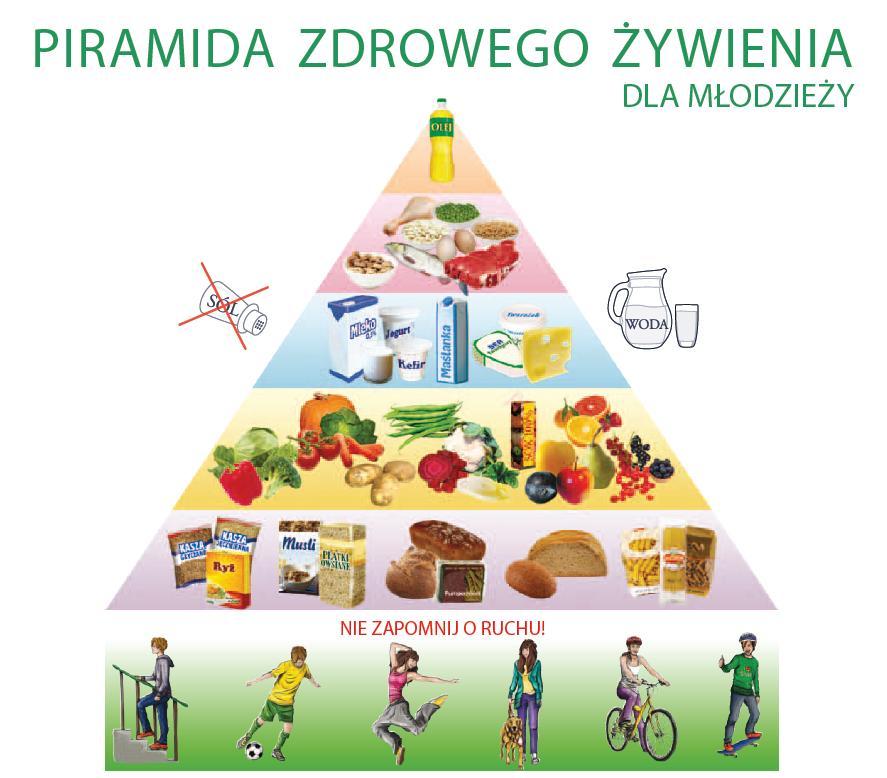 ŻYJ ZDROWO – JEDZ ZDROWO
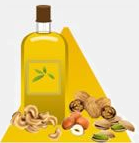 TŁUSZCZE / ORZECHY / SŁODYCZE
oszczędnie
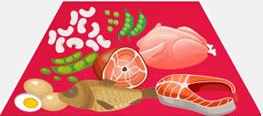 MIĘSO / RYBY / JAJA
2-6 w tygodniu
PRODUKTY MLECZNE
Dość często
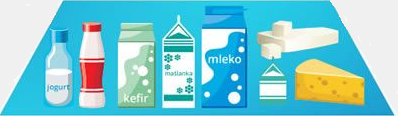 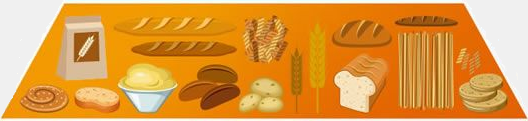 PRODUKTY  PEŁNOZIARNISTE
3-5 razy dziennie
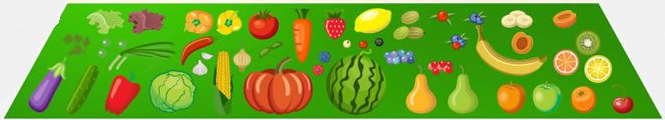 WARZYWA / OWOCE
2-3 razy dziennie
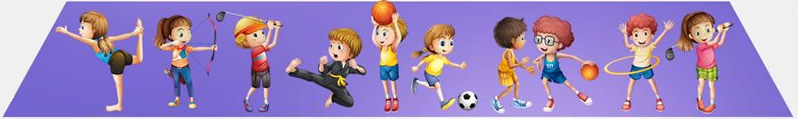 AKTYWNOŚĆ 
FIZYCZNA
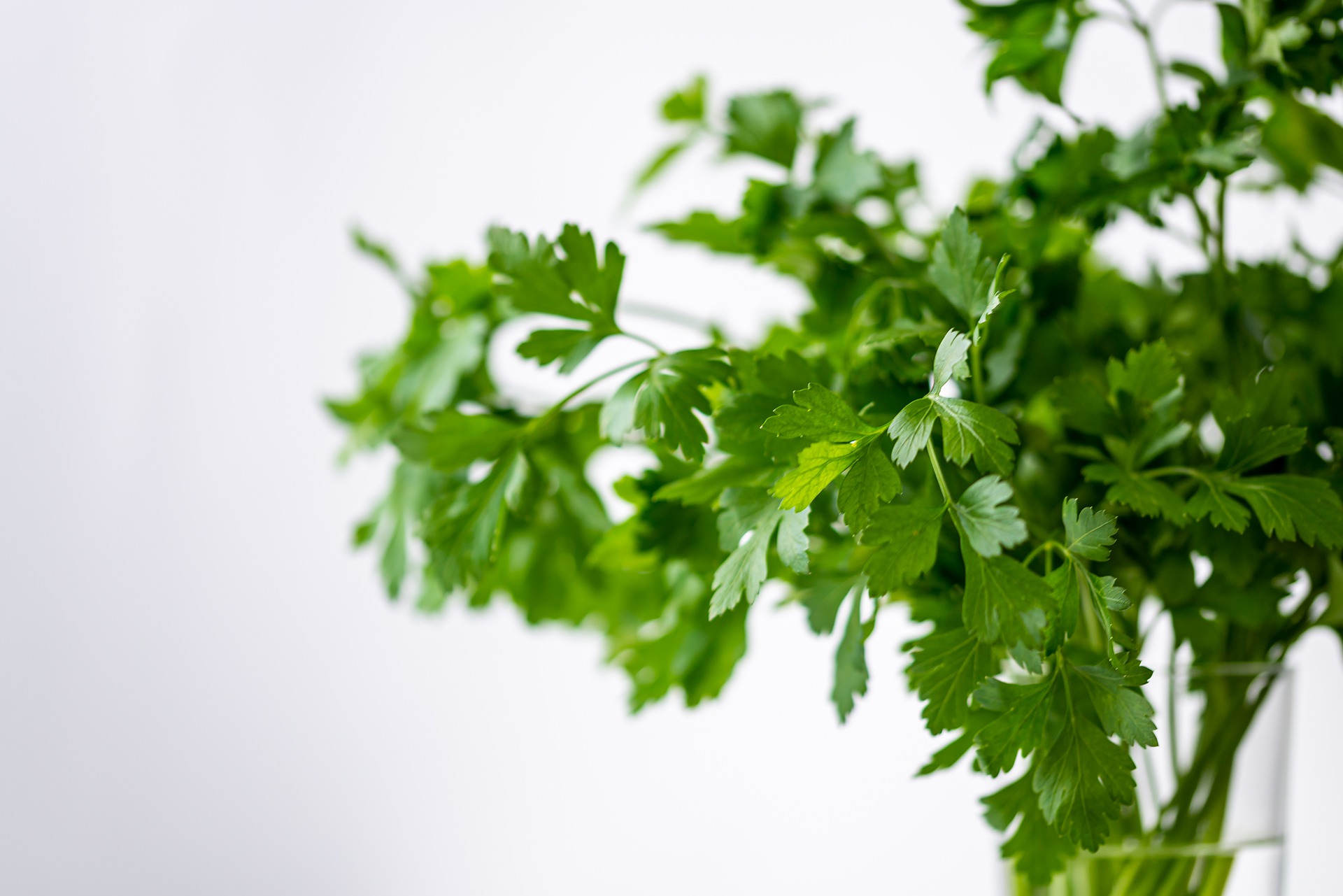 Dlaczego warto jeść warzywa i owoce?
Dostarczają energii
Pomagają w nauce i koncentracji
Poprawiają sprawność umysłową, wspomagają koncentrację i pobudzają do pracy szare komórki. Pod tym względem niezwykle korzystne dla zdrowia są szpinak, fasola, brukselka, a także brokuł i pomidor, a z owoców – gruszka, czarna porzeczka czy borówka.
Dodają mięśniom nie tylko energetycznego białka, ale również innych cennych związków: witamin z grupy B (brokuł, zielony groszek), wapnia (fasola, brokuł, jarmuż, czarna porzeczka, jeżyna) czy magnezu (szpinak, groch, fasola, natka pietruszki). Wspierają nasz organizm w pozyskaniu i utrzymaniu energii.
Wzmacniają odporność
Warzywa i owoce to prawdziwe bomby witaminowo–mineralne, które chronią nas przed infekcjami, wpływając na prawidłowe funkcjonowanie układu odpornościowego. Szczególną rolę we wzmacnianiu odporności pełni witamina C, w którą obfitują zarówno warzywa (brokuł, brukselka, kalafior, cebula, szpinak, ziemniak), jak i owoce (czarna oraz czerwona porzeczka, truskawka, malina, jeżyna, cytrusy).
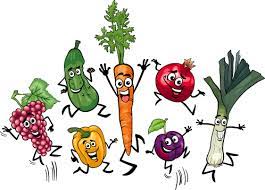 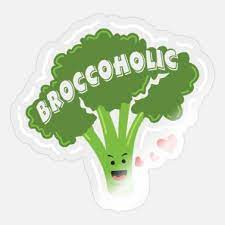 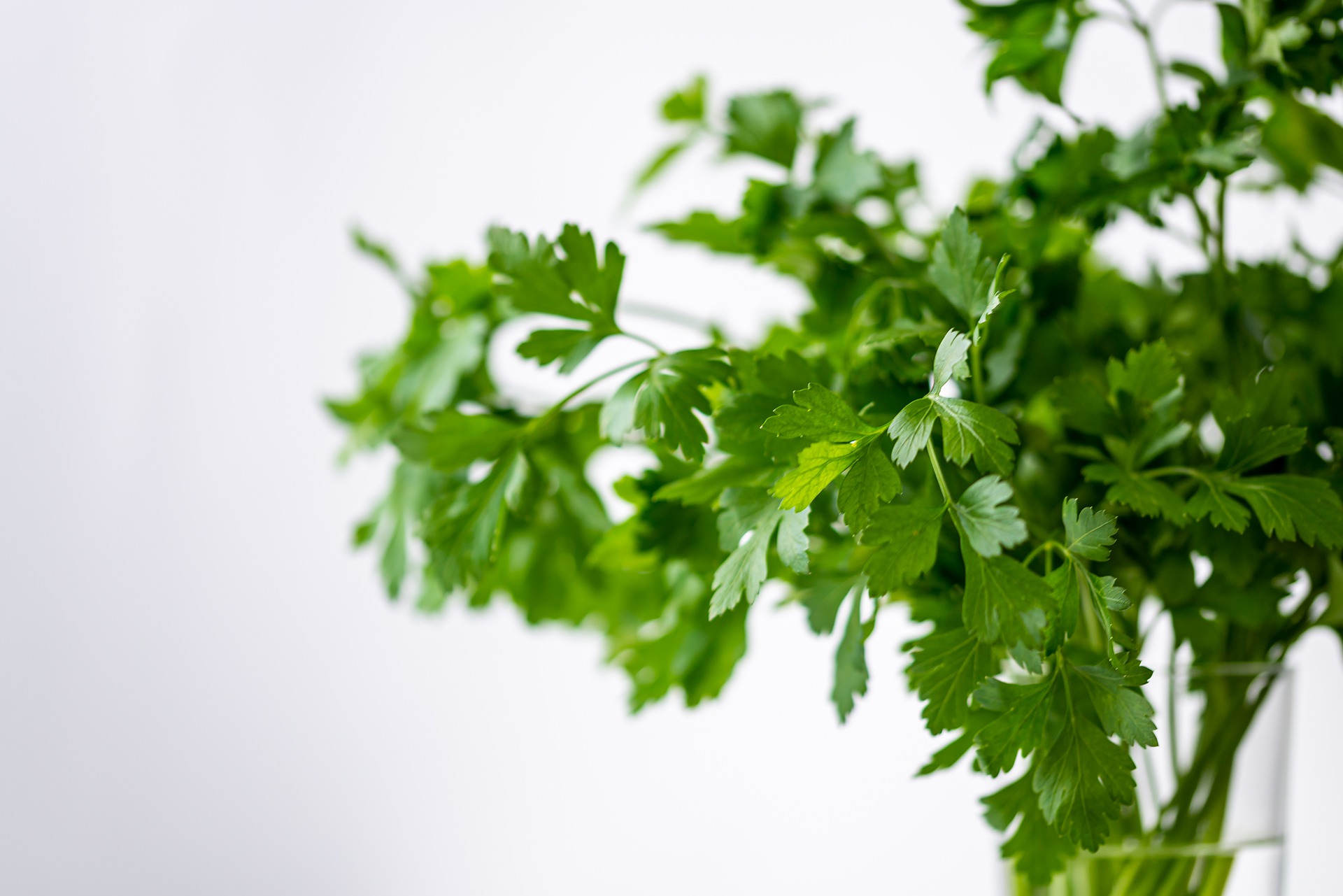 Wspomagają pracę układu trawiennego
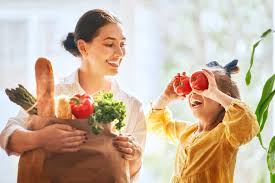 Są dobrym źródłem błonnika, który wspomaga trawienie i zapobiega zaparciom. Jest on idealnym sprzymierzeńcem w walce ze zbędnymi kilogramami, gdyż na długo daje uczucie sytości. Najwięcej błonnika zawierają warzywa strączkowe, a także porzeczka czarna i porzeczka czerwona, malina i śliwka.
Dbają o dobry nastrój
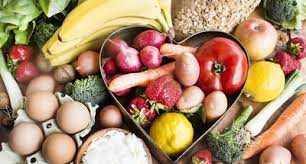 Wiele z nich zawiera związki dobroczynnie wpływające na dobry nastrój. Należą do nich warzywa liściaste i te bogate w witaminy z grupy B, np. papryka, szpinak, brokuł, groszek zielony, a z owoców - morela, truskawka, malina, jabłka, a także orzechy.
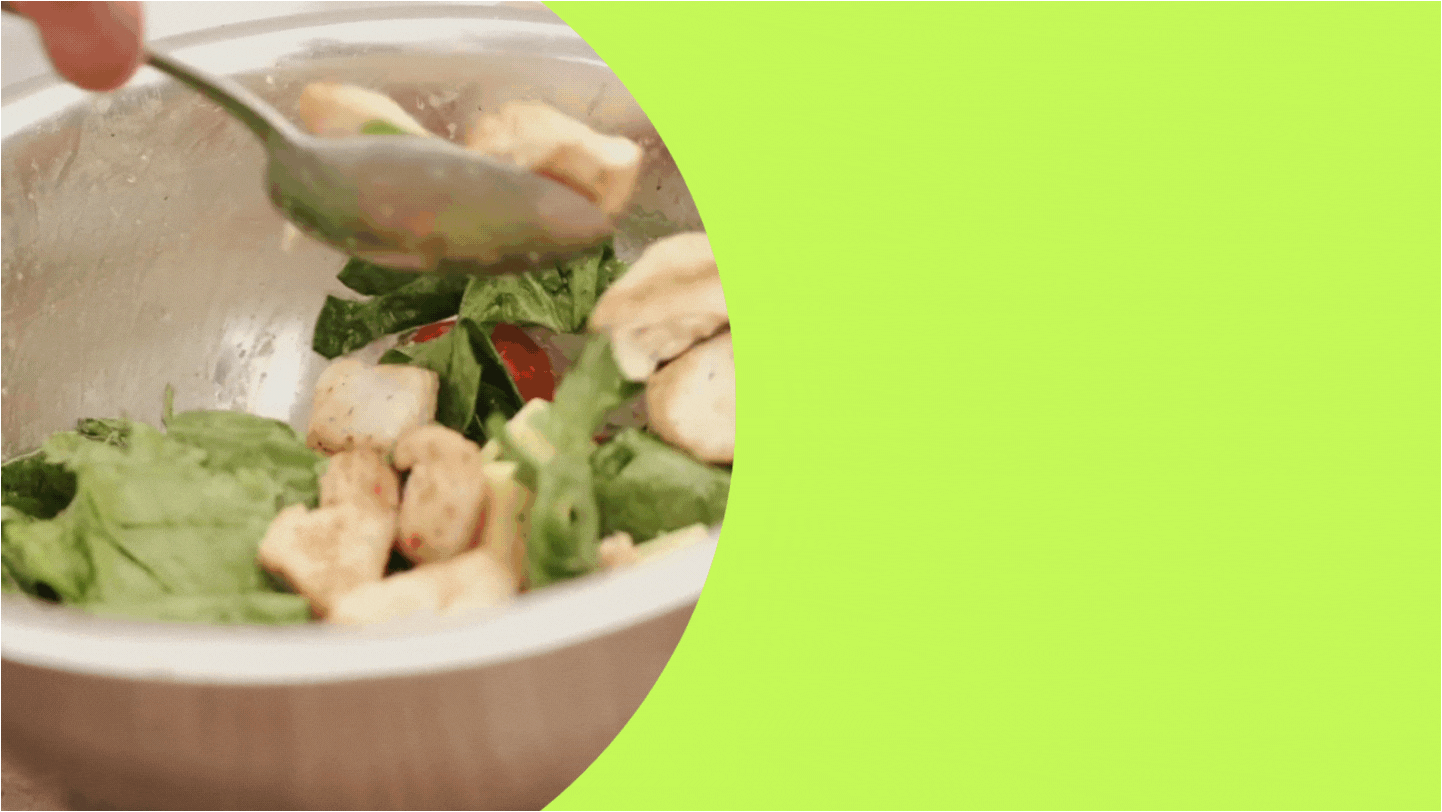 Życie bez warzyw i owoców
Spożywane w odpowiedniej ilości, mają działanie ochronne, przeciwdziałają rozwojowi różnych chorób, wspomagają leczenie np. nadwagi i otyłości, spowalniają procesy starzenia się, korzystnie wpływają na nasz wygląd, a także na dobre samopoczucie.
Zaburzenia oddychania.
Choroby serca - nadciśnienie tętnicze.
Miażdżyca
Cukrzyca typu 2.
Problemy z płodnością
Choroby nowotworowe.
Zaburzenia psychiczne.
Schorzenia pęcherzyka żółciowego.
Zwyrodnienia stawów.
Literatura
https://madameedith.com/przepis/5-porcji-warzyw-i-owocow-dziennie/
https://zielonyogrodek.pl/dom-i-balkon/kuchnia-z-ogrodka/12398-dlaczego-warto-jesc-warzywa-i-owoce-8-powodow
https://www.medicover.pl/o-zdrowiu/otylosc-i-nadwaga-rozpoznanie-diagnoza,6599,n,192
https://www.medonet.pl/choroby-od-a-do-z/inne-choroby,otylosc,artykul,1577362.html 
https://www.poradnikzdrowie.pl/zdrowie/inne/5-porcji-warzyw-i-owocow-w-praktyce-aa-Ddr7-BV7s-9ZVN.html 
szkoła promująca zalecenia Europejskiego Kodeksu walki z rakiem- poradnik metodyczny dla nauczycieli szkół podstawowych i gimnazjów.